Place du médecin généraliste dans le syndrome  d’apnée du sommeil du dépistage au diagnostic et parfois au traitement
Z. Sellal
Service Endocrinologie métabolisme
Hôpital Central de l’Armée
Définition du syndrome d’Apnée du sommeil
- Trouble respiratoire apparaissant au cours du sommeil. 

 - Survenue d’arrêt respiratoires de 10 à 30 secondes plusieurs fois par heure .

Il est du à une fermeture partielle ou totale des voies aériennes supérieures pendant le sommeil.

- S’accompagne de réveils brefs appelés micro réveil qui altèrent la qualité du sommeil.
Introduction
Pathologie relativement fréquente (0.3 – 70)%.

             - Moins de 5%population générale.

             - Prés de 48% des hypertendus. 

             - Plus de 70% des acromegals.

             - Un obèse sur deux ( grade III) et 20 à 30 % toutes formes confondues.

Varie en fonction de l’âge , du sexe et du terrain.
             - Plus fréquente chez les hommes avant 60 ans,
              puis la fréquence est égale.

Morbi-mortalité cardiorespiratoire et neuropsychiatrique.
Facteurs favorisants1 – Facteurs anatomiques2 – Neuromusculaires3 – Facteurs généraux
Etiologies
L’obésité dans 80%des cas
Le syndrome d’apnée du sommeil survient également chez des patients non obèses.  

Les anomalies faciales (rétrognathie = mandibule décalée vers l’arrière par rapport à la mâchoire supérieure).

Les anomalies ORL (obstruction nasale, hypertrophie des amygdales, grosse base de langue). 

En leurs présence, l’apnée du sommeil ne disparaîtra pas forcément avec la perte de poids.
SAS et Obésité
Très expressif sur le plan clinique.

Formes sévères (paradoxe).

S’associe souvent à d’autres co-morbidités.

Réversibilité.
Physiopathologie SAS-Obésité
Charges mécaniques

Facteurs neuromusculaires 
       
Dépôts régionaux de graisse.

Modification structurelle et fonctionnelles des muscles.

Insulinorésistance

Sécrétion de substance hormonales
                                                                                                        (Am Rev Respir Dis 1990; 126: 1569-77).   
                                                                                                        (Am J Respir Crit Care Med 1996; 153: 1870-4.)
                                                                                                        (Am J       Respir Crit Care Med 2002; 165: 670-6.)..
L’obésité est un facteur de risque de développer un SAS
Selon la Sleep Heart Health Study, sur une série de 5615 patient, il existe une relation proportionnelle entre l index apnée hypopnée et le risque de développer une obésité
Conséquences
Hypertension artérielle ;

Accident vasculaire cérébral ;

Trouble du rythme cardiaque ;

Infarctus ;

Dépression ;

Détérioration intellectuelle.
Première étape menée par le médecin généraliste
Dépistage
Diagnostique
Dépistage systématique dans certaines pathologies.

          - Obésité +++++

          - Acromégalie ++.

          - Cushing +; Hypothyroidie +

Signes cliniques.

Diagnostique positif.

Diagnostique de gravité.
Anamnèse orientée
Signes non spécifiques:

  - Trouble de l’humeur (mauvaise mine, irritabilité …)
  - Agressivité 
  -Trouble de la concentration
  - Altération de la mémoire récente
  - Absentéisme répété au travail
  - Baisse de la libido
 -  Accidents répétées de la voie publique
Anamnèse orientée
Signes spécifiques:

 - Ronflement nocturne .

Somnolence diurne.

Céphalée matinale.

Perte d’énergie, lassitude
Diagnostiques différentiels
Narcolepsie

L’hypersomnie idiopathique

L’hypersomnie non organique

Le syndrome de klein-levin 

Le syndrome d’insuffisance de sommeil

Le syndrome de jambes sans repos
Examens de dépistage
Oxymétrie
Est un appareil mobile simple permettant la mesure de la concentration de l’oxygène moléculaire dans un mélange gazeux ou dans un liquide.

Oxymétre paramagnétique
 Oxymétre à pile à combustible
Oxymétre ampérométrique
Oxymétre optique par luminescence
Oxymétre colorimétrique (Médecine).
Oxymétrie
(3000 à 9000) DA
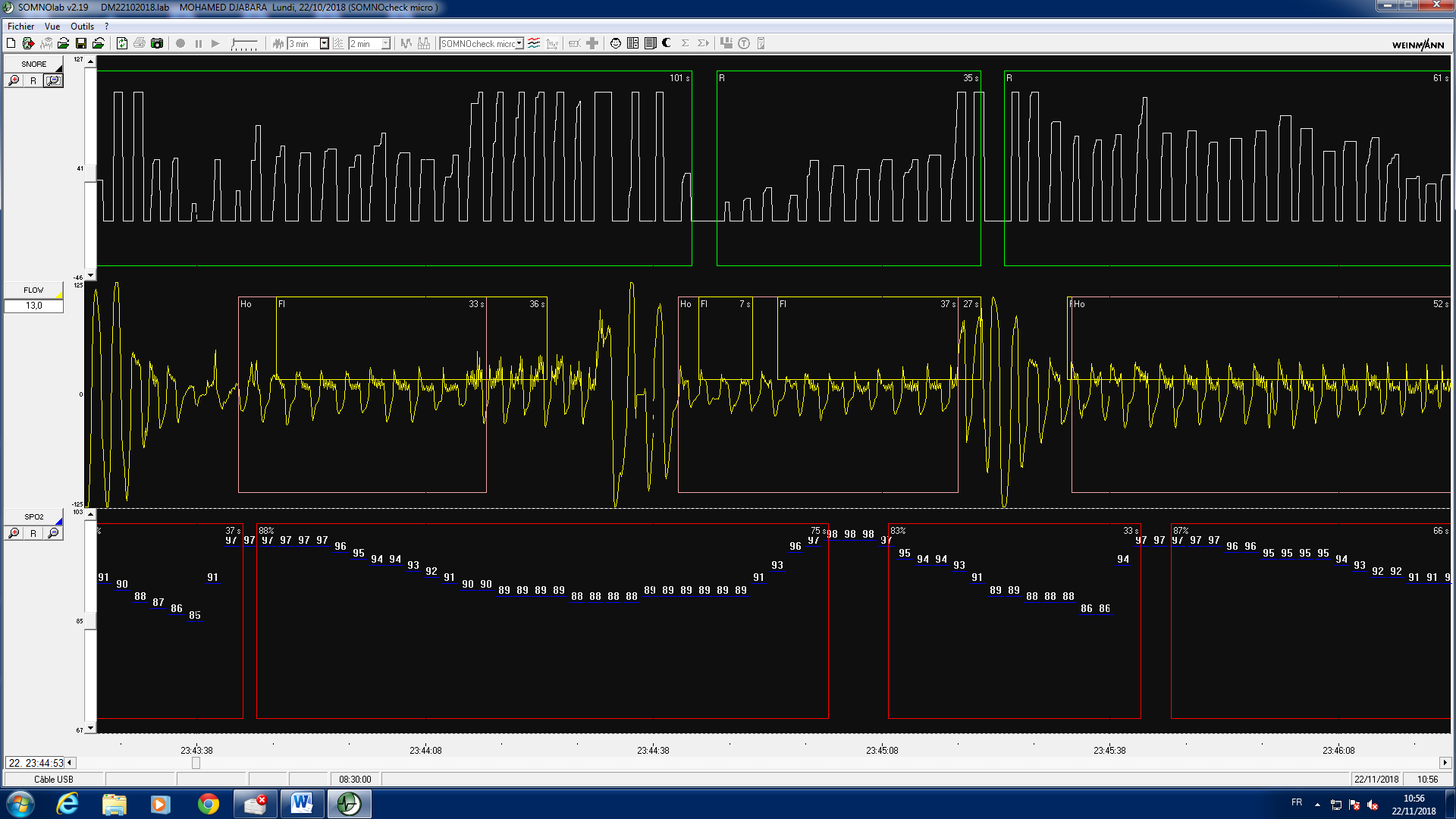 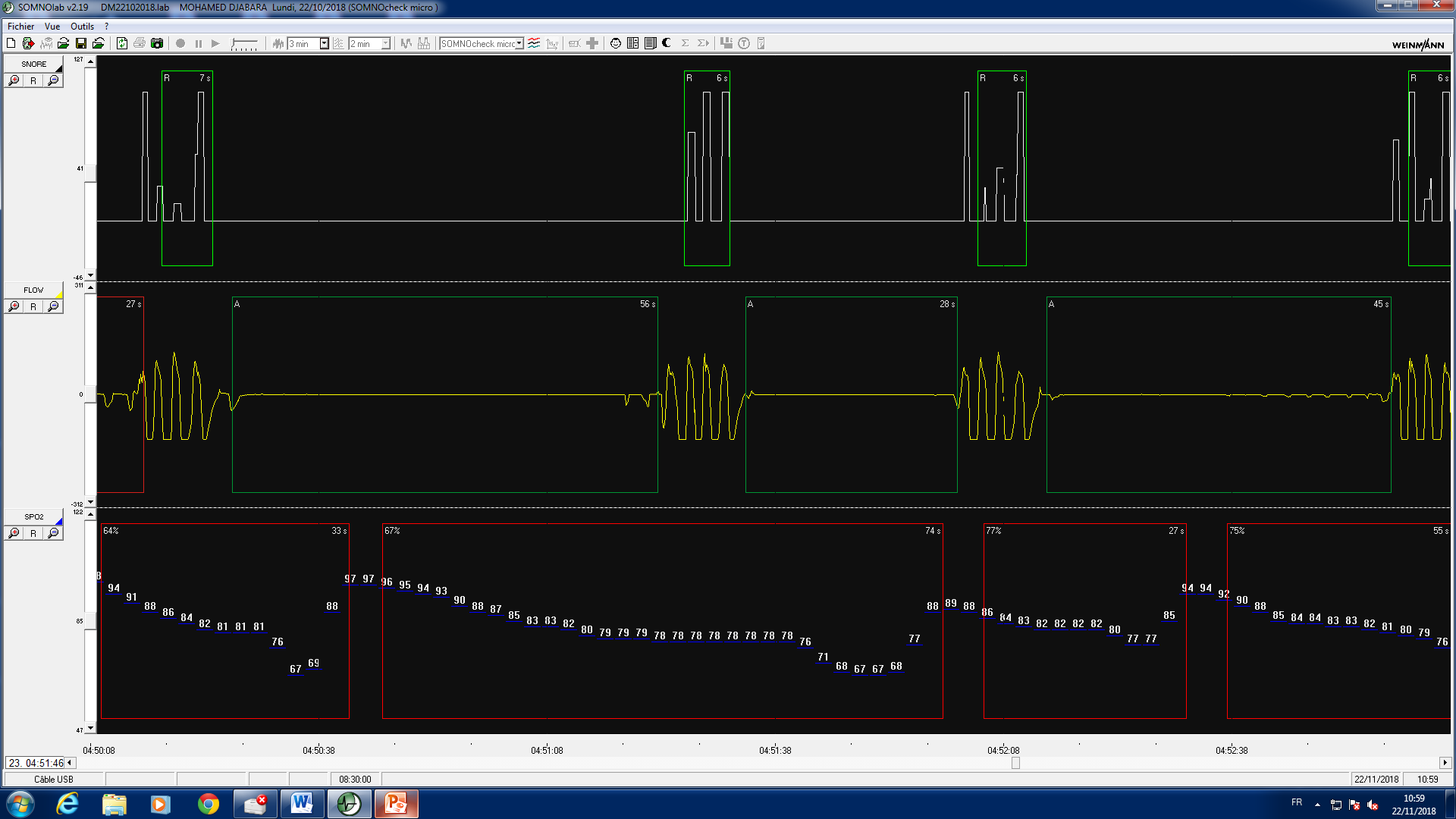 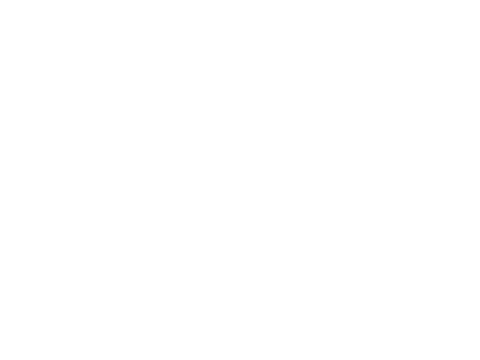 Polygraphie
En plus de calcul de la concentration de l’oxygène dans le sang:
                          (en ambulatoire)

Information sur la ventilation
Mouvement abdominaux 
Mouvements thoracique
Enregistrement ECG
Mvmts des MI
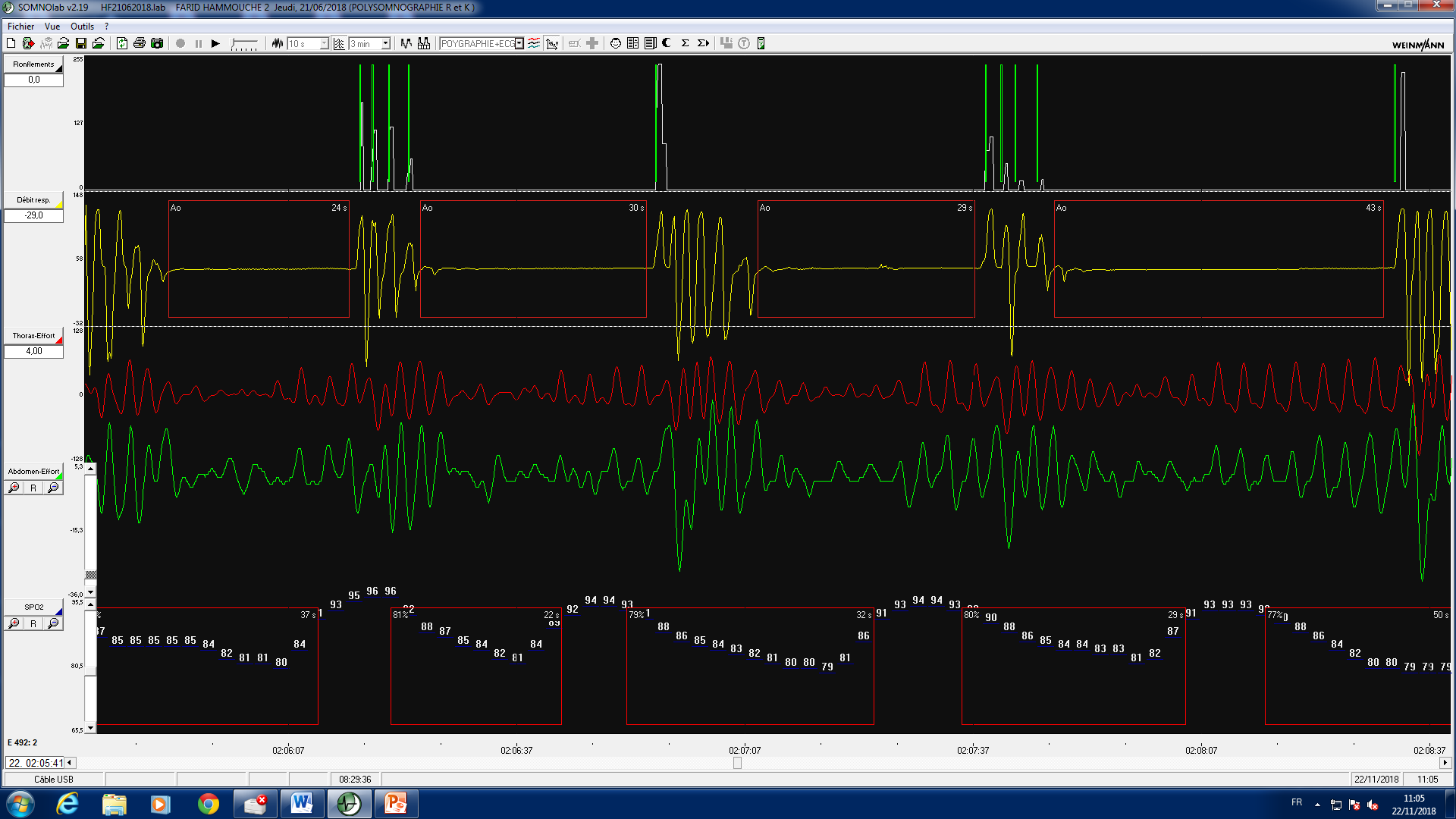 Polysomnographie150.000 Eu
En plus des données de la polygraphie:

Enregistrement EEG


Diagnostique définitif
Signes de gravité
Indication thérapeutique
Conséquences immédiates des apnées obstructives
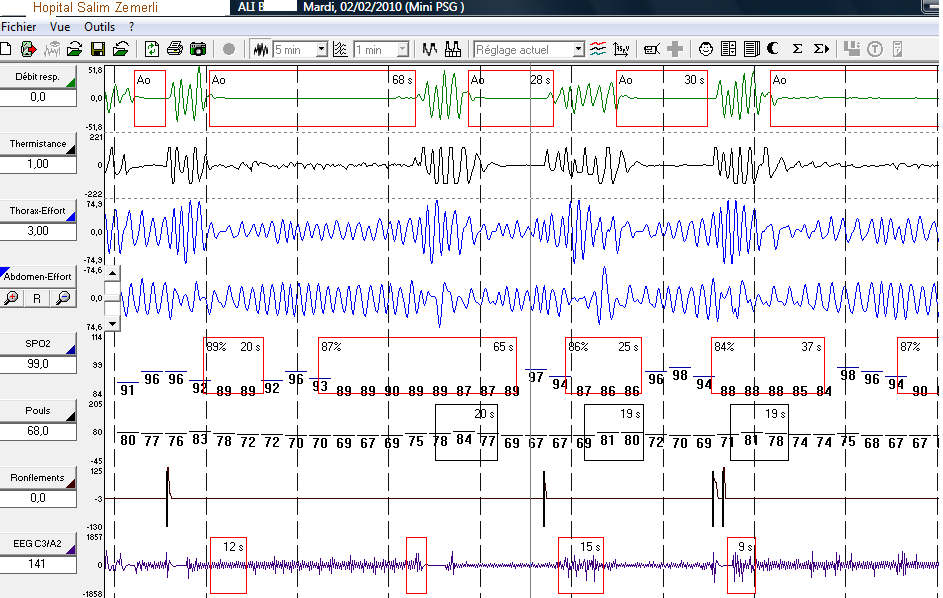 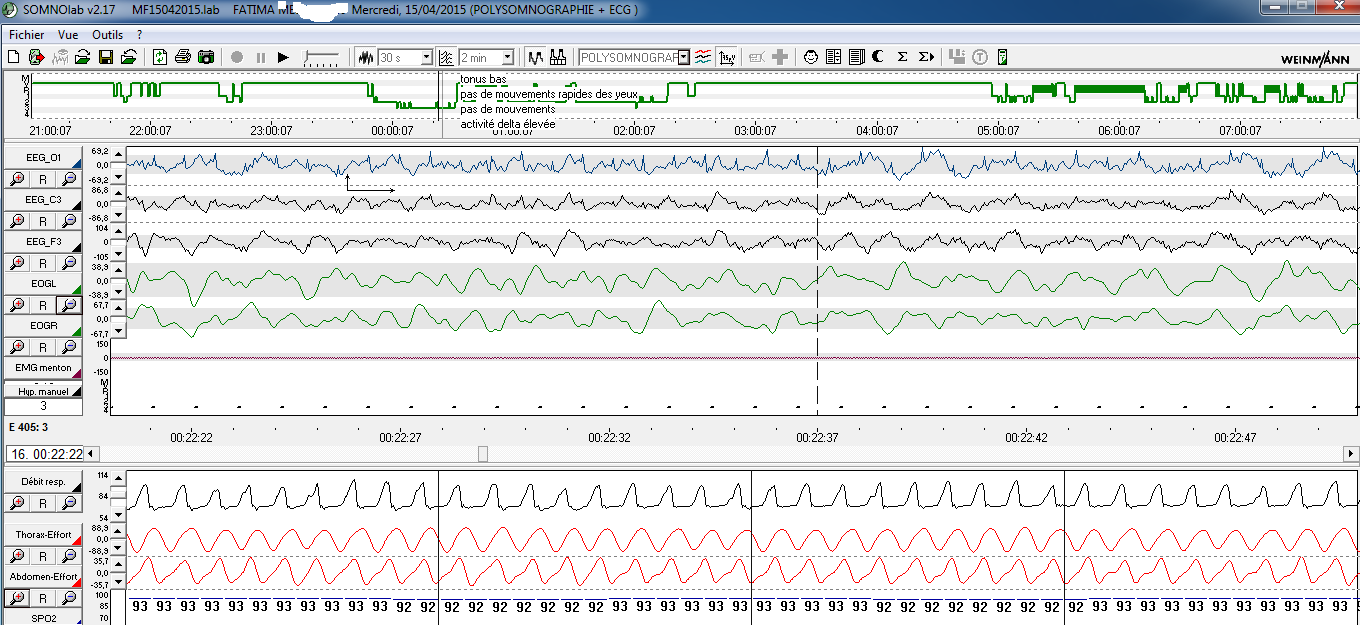 Deuxième étape du médecin généraliste
Prise en charge thérapeutique
Objectif principal:

Perte pondérale jusqu’à l’obtention d’un poids idéal par rapport
à l’âge, au statut médical, à la taille et au sexe.


 Objectifs secondaires: 

Améliorer voir guérir  le SAS.

Améliorer le statut métabolique .

Améliorer l’image du soi.

Satisfaction morale.
[Speaker Notes: De cet objectif principales découles des objectifs secondaires qui sont ,,,,,,]
Traitement
Traitement symptomatique ou suspensif 





Traitement radical ou étiologique
Une diminution de 10% du poids              





Une diminution de 26% des apnée 


Peppard et coll.  Jama 2000, 284, 3015- 3021
Stratégie
V +
Poids de départ
8 S
A N+ AP
Poids idéal
T4
T1
T2
T3
[Speaker Notes: la stratégie de la prise en charge de nos patients obéses   doit respecté]
Première étape
Calculer la ration énergétique  réelle journalière approximative

Pour savoir si le patient :
                                       Mange beaucoup 
                                       Mange mal

Calcul sur trois jour et prendre une moyenne
Accompagnement alimentaire
Sachant que :
     - un homme de corpulence moyenne nécessite entre 2200 et 2500 kcal/J.
     -  une femme 1800 à 2000 kcal/J.

Réduction de 10 à 20 % de la ration quotidienne.
Traitement symptomatique
PPC (CPAP) :     ( 90.000 et 200.000)   DA
                            pèse en moyenne 3kg
                            6 heures  en moyenne par nuit
                            Effets secondaires


 VNI:                  (250.000 et 350.000) DA


RHK:                 (0) DA
                           quelques économies à mettre de coté
Une perte de poids permet-elle pour autant de se passer du traitement par pression positive continue (PPC) ?
Oui
Conclusion
Dans notre série sur 92 patients suivi pour obésité  morbide ; 50 patient souffraient de SAS.
Conclusion
14 patients ne présentent plus de SAS
  7 patients ont abandonnés l’appareillage